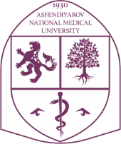 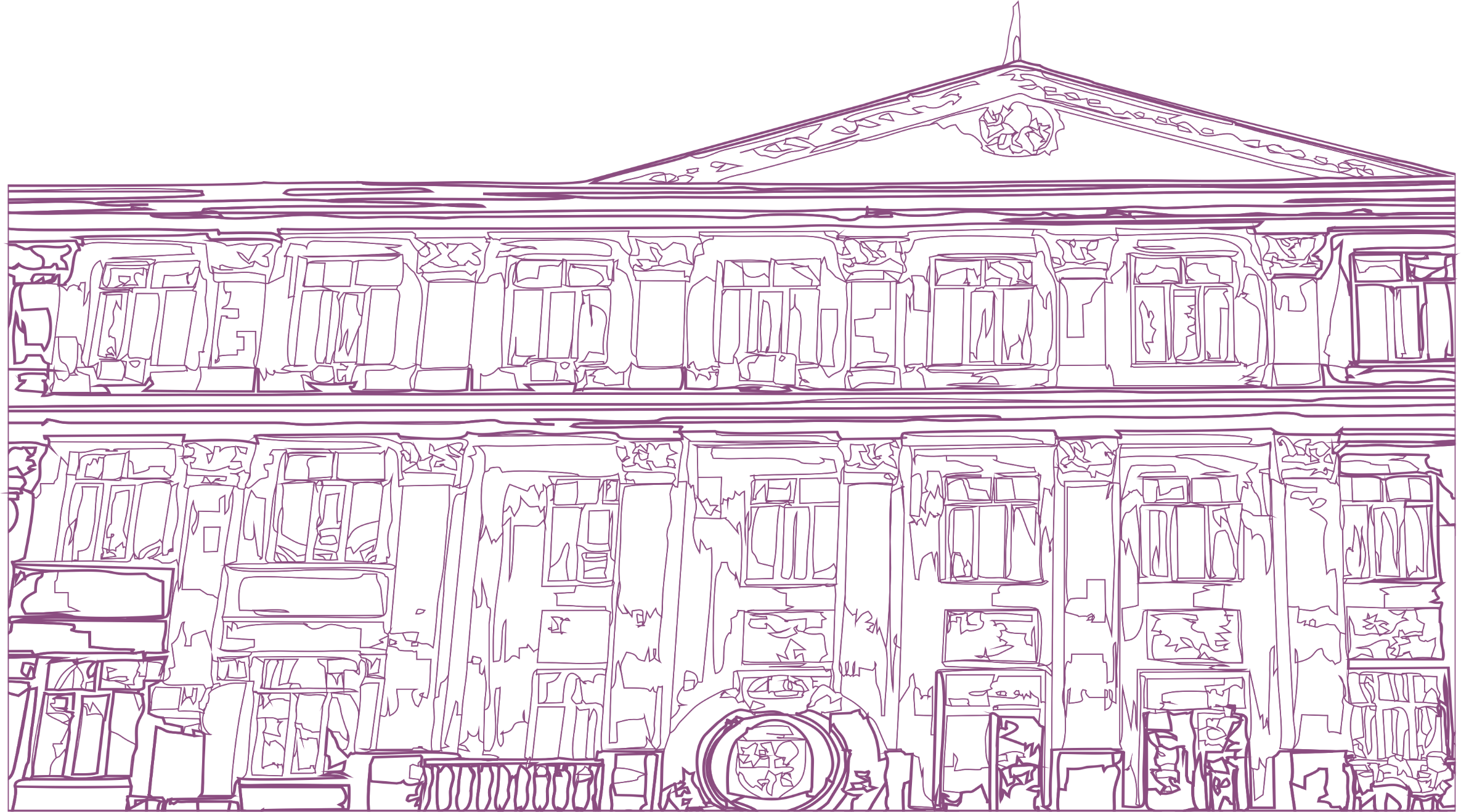 КАЗАХСКИЙ НАЦИОНАЛЬНЫЙ МЕДИЦИНСКИЙ УНИВЕРСИТЕТ ИМЕНИ С.Д. АСФЕНДИЯРОВА  
УМО ПО НАПРАВЛЕНИЮ ПОДГОТОВКИ - ЗДРАВООХРАНЕНИЕ
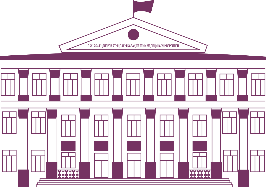 Организация работы Каталога ОП ДО.
Обсуждение и утверждение 
ОП СК в области здравоохранения
Председатель секции ДО и НФО УМО
Султангазиева Айгуль Атакановна
Алматы - 2024
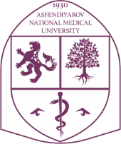 Секция ДО и НФО
ПОВЕСТКА ДНЯ
 Промежуточный отчет  рабочей группы по внесению изменений и дополнений в приказ МЗ РК №694 от 11 августа 2022года «О вопросах ведения ИС и Каталога ОП ДО в области здравоохранения»
Вынести на обсуждение и утверждение УМО РУМС по направлению подготовки «Здравоохранение» следующие образовательные программы сертификационного курса в области здравоохранения:
«Комбустиология взрослая» (27кредитов/810ак.часов)  разработчик НУО «Казахстанско-Российский медицинский университет»;
«Неонатология» (32кредитов/960ак.часов) разработчики АО Научный центр акушерства, гинекологии и перинатологии, и НУО «Казахстанско-Российский медицинский университет»;
«Кардиология» (24кредита/720ак.часов) разработчики АО «Южно-Казахстанская медицинская академия» и АО «Научно-Исследовательский институт кардиологии и внутренних болезней»;
«Традиционная медицина (рефлексотерапия)» (15кредитов/450ак.часов) и «Традиционная медицина (мануальная терапия)» (15кредитов/450ак.часов) разработчик НАО «Медицинский университет Караганды»;
«Общая хирургия» (32 кредитов/960ак.часов) разработчик Павлодарский филиал НАО «Медицинский университет Семей»;
«Эпидемиология» (15кредитов/450ак.часов) разработчик НАО «Западно-Казахстанский медицинский университет имени Марата Оспанова» 
(Приложение ОП СК 2экз. Акт экспертизы, протокольное решение комитета).
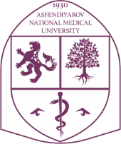 Секция ДО и НФО
По итогам совместного заседания ДНЧР, ННЦРЗ, УМО 24 января т.г. сформирована рабочая группа (далее РГ) по поведению информационной системы и каталога ОП ДО в области здравоохранения (далее Каталог);

Рабочей группе поручено составить проблемные вопросы и предложить пути решения;

Промежуточный отчет РГ представить на заседании УМО 8 февраля.
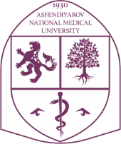 Секция ДО и НФО
ПРОБЛЕМНЫЕ ВОПРОСЫ С ПРЕДЛОЖЕНИЯМИ
Уточнение задач Каталога в соответствии с НПА – регистрация ОП для обязательной и добровольной сертификации работников здравоохранения, мониторинг качество ОП, обеспечение открытого доступа к паспортам ОП.
Кто будет вести Каталог ОП – ННЦРЗ с пересмотром процедуры и «Положения».
Кто будет проводить экспертную оценку ОП – база экспертов – УМО, экспертиза СК – УМО, экспертиза ПК - ННЦРЗ.
Высокая стоимость экспертной оценки ОП – пересмотр стоимости из расчета 50% стоимости 1 кредита РБП 005 (2023г, 1 кредит - 13 724тг).
Какие ОП ДО вносить в Каталог, алгоритм – ОП СК вносить безвозмездно, ОП ПК – на платной основе с учетом тарифов и экономической конъюнктуры.
Длительные сроки рассмотрения программ ОП ДО – сократить от 10-15 дней до 3-х дней.
Срок актуальности ОП в Каталоге – ОП СК – 3 года, ОП ПК с учетом критериев.
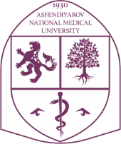 Секция ДО и НФО
ПРОЕКТ РЕШЕНИЯ:
2. Утвердить образовательные программы сертификационного курса в области здравоохранения: 
«Комбустиология взрослая» (27кредитов/810ак.часов)  разработчик НУО «Казахстанско-Российский медицинский университет»;
«Неонатология» (32кредитов/960ак.часов) разработчики АО Научный центр акушерства, гинекологии и перинатологии, и НУО «Казахстанско-Российский медицинский университет»;
«Кардиология» (24кредита/720ак.часов) разработчики АО «Южно-Казахстанская медицинская академия» и АО «Научно-Исследовательский институт кардиологии и внутренних болезней»;
-«Традиционная медицина (рефлексотерапия)» (15кредитов/450ак.часов) и «Традиционная медицина (мануальная терапия)» (15кредитов/450ак.часов) разработчик НАО «Медицинский университет Караганды»;
«Общая хирургия» (32кредитов/960ак.часов) разработчик Павлодарский филиал НАО «Медицинский университет Семей»;
«Эпидемиология» (15кредитов/450ак.часов) разработчик НАО «Западно-Казахстанский медицинский университет имени Марата Оспанова» (Приложение ОП СК 2экз. Акт экспертизы, протокольное решение комитета).
2.2  Продлить срока действия экспертного заключения программ сертификационного курса до трех лет.
5